Brandrisker
APT-stöd brandsäkerhet
Lag (2003:778) om skydd mot olyckor
2 §   Ägare eller nyttjanderättshavare till byggnader eller andra anläggningar skall i skälig omfattning hålla utrustning för släckning av brand och för livräddning vid brand eller annan olycka och i övrigt vidta de åtgärder som behövs för att förebygga brand och för att hindra eller begränsa skador till följd av brand.
[Speaker Notes: Tre mycket viktiga förmågor:
Lag om skydd mot olyckor kravställer tre mycket viktiga förmågor.]
Förebygg
Grunden i regionens brandsäkerhetsarbete är den förebyggande och proaktiva förmågan.
Eliminera, minimera eller acceptera risken men var medveten om den.
Vi vill inte ha någon brandhändelse!
Agera
En brandhändelse i sig är ett misslyckande i det förebyggandet arbetet. 
Vid en brandhändelse gäller det att agera snabbt för att lokalisera och stoppa den lilla händelsen innan den växer och blir stor.
Kom ihåg att alla bränder är små till en början.
Utrym
Om branden inte kan släckas eller om miljön bedöms som otrygg.
Vid en brand, där släckinsats genomförts men händelseutvecklingen är fortsatt negativ eller att miljön bedöms som otrygg, ska verksamheten omgående inleda utrymning till säker plats.
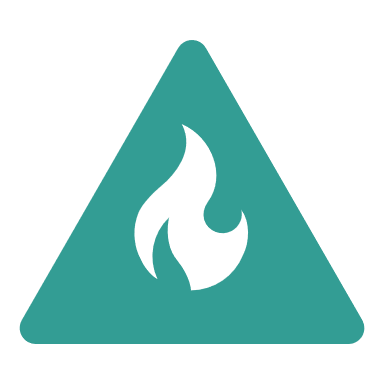 Vanliga risker
En vanlig orsak till bränder på arbetsplatsen är tekniska fel som bland annat uppstår i vitvaror, elektronik, batterier, maskiner, transformatorer och olika slag av värmeöverföring. 
Den moderna sjukvården är beroende av elektronik vilket innebär att slutenvården består av fler riskmiljöer än exempelvis administrativa miljöer. Inom sjukhus och i psykiatrisk vård är anlagd brand en vanlig orsak till brand.
Uppgift
Vilka riskområden finns på er arbetsplats? Identifiera och diskutera risker och hur dessa kan avlägsnas.




Direktlänk till ledningssystemet:
Instruktion – Riskidentifiering brandsäkerhet
Mall för riksidentifiering brandsäkerhet
Använd gärna instruktion och tillhörande mall
för att identifiera och bedöma risker.
Redovisning
Vilka riskområden fanns på er arbetsplats? Hur kan dessa avlägsnas?





Direktlänk till utbildningen:
Brandsäkerhet - Grundläggande brandsäkerhetsutbildning, Kompetensplatsen​
Använd gärna online-utbildningen Grundläggande brandsäkerhet och kapitlet ”Risker” för fortsatt diskussion och riskreducerande åtgärder.
Tack för uppmärksamheten!

Vid oklarheter eller behov av stöd inom brandsäkerhetsområdet

sakerhetsenheten@regionvastmanland.se